Řecko a periodizace jeho novodobých dějinKonstantinos Tsivos – kostastsivos@seznam.cz
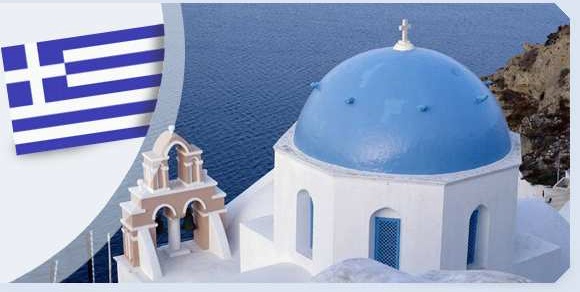 Témata prezentací
1. Úvod – Řecko a periodizace jeho novodobých dějin (20.9.)
2. Antická minulost Řecka a spor o kontinuitě řeckého národa (27.9.)
3. Řecká diaspora od antiky po dnešku (4.10.)
4. Řecká národně-osvobozenecká revoluce a Češi (11.10.)
5. Makedonská otázka a soupeření balkánských nacionalismů (18.10.)
6. Maloasijská katastrofa, utečenecká otázka a meziválečné Řecko (25.10.)
7. Metaxasová diktatura – Řecko ve válce (1.11.)
8. Okupace a odboj  (8.11.)
9. Občanská válka – příčiny, vývoj, aktéři, dopady (15.11.?)
10. Povalečné Řecko – Řecká politická emigrace (22.11.)
11. Kyperská otázka (29.11.)
12. Řecká krize (6. 12.)
13. Prezentace studentů (13. 12.)
Návrhy k vypracování prezentací – seminárních prací
Řecká národně-osvobozenecká revoluce a český tisk
Makedonská otázka od konce 19. stol. dodnes 
 Maloasijská katastrofa a její percepce v Československu                                                   
Protifašistický odboj v Řecku 
Občanská válka – periodizace, aktéři, mezinárodní (československé) vměšování  
Trumanova  doktrína - USA a povalečné Řecko 
Řečtí emigranti v ČSR                                                       
Kyperská otázka a Československo
Bibliografie
Pavel Hradečný a kol.:  Dějiny Řecka
Ilona Švihlíková – K. Tsivos: Řecká tragédie
K. Králová – K. Tsivos: Vyschly nám slzy…
Jan Koura: Rozdělený ostrov
Yannis Hamilakis: The nation and its ruins
Iatrides – Wrigley: Greece at the Crossroads
Jan Rychlík a kol: Balkánské národy ve 20. stol.
Země ostrovů, vysokých hor a nekonečných pláží…
Rozloha Řecka (131 940 km2) ho řadí na 94. místo na světě a na 14. místo v Evropě. 
19,07 % jeho rozlohy připadá na ostrovy (celkem 2.500), z nichž jednoznačně dominantní roli hraje Kréta, 5. největší ostrov Středomoří.
 Délka řeckého pobřeží je 15 021 kilometrů, což představuje 37% délky pobřeží celé Evropy (11 000 kilometrů pobřeží však připadá na řecké ostrovy). V Řecku neexistuje ani jeden bod, který by byl od moře dál než 150 km.
Řecké obyvatelstvo
Při sčítání lidu v roce 2011 mělo Řecko 10 787 690 obyvatel. 
Řecko trpí stejnými demografickými potížemi jako ostatní vyspělé země: počet dětí na jednu dospělou ženu v Řecku je na úrovni pouhých 1,28 (v celé EU 1,48). 
Průměrný věk i odhadovaná střední délka života se výrazně prodloužily: u mužů odhadována na 75,9 roku a u žen dokonce na 81,2 roku. Tato čísla z nejvyšších v Evropě.
 Dokládá  to zdravý způsob řecké životosprávy.
Rozložení obyvatelstva - Athény
- 70% Řeků žije ve městech.
- 1,5 milionu Řeků žije na ostrovech
- Téměř každý druhý Řek žije v Athénách, které mají skoro 5 milionů obyvatel.
Hlavní město Řecka od r. 1833 (10 000 obyvatel) 
r. 1896 první novodobé Olympijské hry (120.000 obyvatel).
r. 1922 Maloasijská katastrofa (400.000 obyvatel)
r. 1949, konec války (1,4 mil. obyvatel)
Thessaloniki (Soluň) 1,2 mil.
Řecká diaspora: 4-5 milionů ve 180 zemích
Řecká ortodoxní církev
Sehrála velmi významnou roli v těžkých dobách útlaku Řecka, kdy sjednocovala obyvatelstvo a udržovala národní uvědomění Řeků.
 95% řeckého obyvatelstva se hlásí k této církvi. V Řecku dále najdete muslimy, protestanty, katolíky a židy.
Řecká ortodoxní církev je nezávislá a od r. 1850 její hlavou je metropolita athénský. 
V Řecku naleznete také malý mnišský stát Athos, který se nalézá na Chalkidiki a kam mají zakázaný vstup ženy.
Ortodoxní náboženství nenásilnou formou proniká do všech oblastí společenského života.
Ελληνικά- řečtina: jazyk bez příbuzných…
Řekové mají nejdelší písemné zaznamenání historických dějů, tzv. lineární písmo B – mykénské nápisy z 2. tisíciletí před n. l. 
Řecky byly napsány nejstarší památky evropské kultury: Homérovy eposy Ilias a Odyssea.
V helénistickém období (3. stol. př.n.l. – 1 stol. n.l.) řečtina (koiné) se stane angličtinou své doby. Nejvýznamnější památkou tohoto období je Nový zákon.
Problém dvojjazyčnosti (tzv. diglossie) trápí Řeky až do r. 1975
Novořečtinou mluví cca 15 milionů lidí – oficiálním jazykem Řecka, Kypru a tím pádem i EU.
Otázka historické kontinuity
Řecká etnogeneze se zakládá na myšlenku historické kontinuity od antického Řecka, přes Byzanc na současné Řecko.
Hérodotos zdůvodňoval sounáležitost Hellénů na společnou krvi (genos), jazyk, náboženství a zvyky (ethos).
Dle Isokrata byl Hellénem každý, kdo se podílel na řecké kultuře.
Horatius: dobyté Řecko svou kulturou ovládlo surového vítěze.
Renesance – humanismus – Filhelénství
Založení novořeckého státu…
1821 národně-osvobozenecká revoluce (první občanské střety – též první půjčky ze zahraničí)
Od r. 1832 uznaná nezávislost Řecka – ¾ Řeků žili mimo hranice vlastního státu. 
Řecko závislé na Britanii, Francii, Rusko. 
Od r. 1833 do r. 1862 vládne Řecku bavorský princ Ota Wittelsbach  (bavarokracie).
Zrod velké myšlenky (Megali idea).
Řecko v první polovině 20. století
1912-1913 balkánské války
1915-1916 národní rozkol 
1916-1918 vstup do I. svět. války na straně Dohody
1920-1922 řecko-turecká válka končí porážkou Řeků.
Maloasijská katastrofa – vypálení Smyrny. Do Řecka přichází  1,3 mil. uprchlíků. V té době se jedná o historicky  nejmasovější odsun obyvatelstva.
40. léta: dvě války, trojí okupace, odboj a dvě občanské války
Následky okupace: hladomorem a nemocí umírá 0,5 milionů Řeků, tj. 7% celkového obyvatelstva. Zničeno 1.700 vesnic, 1,2 milionů lidí bez domova, 60.000 řeckých židů umírá v koncentračních táborech.  Řecko totálně vydrancované nacisty.
Německo, Itálie a Bulharsko okupují a zbídačují Řecko.
Následky občanské války
1. občanská válka: prosinec 1944- leden 1945. Britové a royalisté (i kolaboranti) proti levicové frontě EAM. 
Končí porážkou levice – rozpoutání tzv. bílého teroru. 
7.000 mrtvých – 30.000 rukojmí
2. občanská válka: 1946-1949
-50. 000 mrtvých z obou stran
700.000 vnitřních uprchlíků 
100.000 levicových stoupenců utíká do komunistických zemí – 12.000 do Československa
Řecko po válce: pod diktátem generálů a diktátorů
Řecko v r. 1952 vstupuje do NATO a představuje strategického spojence západu.
Politicky zůstává „limitovanou demokracií“ pod vedením autoritářských režimů, které mají podporu USA a západu.
Významnou roli hraje tajná policie KYP a bezpečnostní složky.
Společnost hluboce rozdělená na „národně smýšlející“ a na tzv. „zrádce“. 
1967 – 1974 nastolení vojenské diktatury.
Řecko od r. 1974 do r. 2009
červenec 1974: Vojenský puč řeckých diktátorů proti kyperskému prezidentovi vyvolá tureckou invazi na Kypr a následně pád vojenského režimu.
listopad 1974: první demokratické volby. 70% proti návratu krále 
1981: vstup Řecka do EHS
2002: vstup Řecka do Eurozóny 
  1974-2009: ve vládě se vystřídají celkem 5x dvě politické formace:
Konzervativní Nová Demokracie
Sociálně demokratická strana PASOK
Od „řeckého zázraku“ do dluhové kletby
Řecko pod novým politickým vedením
Alexis Tsipras ve svých čtyřiceti letech se stal nejmladším řeckým premiérem na období 2015-2019
Novým premiérem od 8.7. 2019  je Kyriakos Mitsotakis
Děkuji Vám za pozornost